Differences in Burnout Levels 
Among Practicing RNs
Presented by: David Armstrong, PhD
	  Robert Martiniano, DrPH, MPA
	  Center for Health Workforce Studies
	  School of Public Health | University at Albany, SUNY
	  dparmstrong@albany.edu

June 18, 2023
National Forum of State Nursing Workforce Centers’ 2024 Annual Conference
Center for Health Workforce Studies
Established in 1996

Based at the University at Albany School of Public Health 

Committed to collecting and analyzing data to understand workforce dynamics and trends

Goal: Assisting health workforce planners to understand issues related to the supply, demand, distribution, and the use of health workers
www.chwsny.org
2
Today’s Presentation
Background
Data and Methods
Descriptive Statistics of RN Burnout
OLS Regression on RN Burnout
Key Findings
Strategies to Address RN Burnout
www.chwsny.org
3
Background, Data, and Methods
Background
Registered Nurses (RNs) are the largest licensed component of the health workforce

RNs work in all facets of health care, from physician offices to hospital inpatient units
 
RNs provide and coordinate patient care, monitor patients’ conditions, and provide patient and family education
www.chwsny.org
5
What Do We Know About RN Burnout?
Demanding workloads, poor management and leadership, and overall stressful work environments are known to be associated with RN burnout 

Burnout is defined by physical or emotional fatigue or exhaustion, increased cynicism at work, and ultimately reduced effectiveness at work
 
Burnout leads to increased RN turnover rates, poor job performances, and threats to patient safety and quality of care
www.chwsny.org
6
Data: New York RN Re-Registration Survey
RNs complete a mandatory survey at time of their NY licensure re-registration (once every 3 years)
Survey started in November 2022

Survey questions cover education, demographics, practice characteristics, future plans, job satisfaction, and burnout

Burnout questions are only asked of those actively practicing as RNs in New York State

Sample includes approximately 43,000 New York Patient Care RNs 
Data is mainly from 2023
www.chwsny.org
7
Measuring Burnout
Copenhagen Work-Related Burnout Inventory
7 Questions:
Is your work emotionally exhausting?
Do you feel burnt out because of your work?
Does your work frustrate you?
Do you feel worn out at the end of the working day?
Are you exhausted in the morning at the thought of another day at work?
Do you feel that every working hour is tiring for you?
Do you have enough energy for family and friends during leisure time?
www.chwsny.org
8
Copenhagen Work-Related Burnout Inventory
Each of the 7 questions is scored on a 5-point Likert Scale

Each question is than assigned one of 5 values based on the answer: 0, 25, 50, 75, and 100

The burnout index is then is calculated by adding up all the scores and dividing by 7
www.chwsny.org
9
Results
NY Patient Care RNs
Average Age: 44
85% Female
Race/Ethnicity
55% White, Non-Hispanic
13% Asian
13% Black/African American
8% Hispanic
12% Other/Mixed Race/Prefer Not to Answer
51% of RNs Work in Hospital Inpatient/Emergency Department Settings
www.chwsny.org
11
Black/African Americans Reported Less Burnout Than Other Racial/Ethnic Groups
Work-Related Burnout by Demographics, 2023
www.chwsny.org
12
Older RNs Reported Less Burnout Than Younger RNs
Work-Related Burnout by Age Groups, 2023
www.chwsny.org
13
RNs With Bachelor’s Degrees Reported the Most Burnout
Work-Related Burnout by Highest Nursing Degree, 2023
www.chwsny.org
14
RNs Working in Hospital Inpatient and Emergency Department Settings Had the Most Burnout
Work-Related Burnout by Primary Work Setting, 2023
www.chwsny.org
15
RNs Working in New York City and Long Island Reported Less Burnout Than RNs Working in Other Parts of the State
Work-Related Burnout by Geographic Location, 2023
*Downstate includes the Department of Labor regions of New York City and Long Island. Upstate includes all remaining regions.
www.chwsny.org
16
OLS Regression Analysis
Dependent Variable: 
Work-Related Burnout Score
Independent Variables:
Gender
Race/Ethnicity
Age
Highest Nursing Degree
Primary Work Setting
Geographic Location (Downstate vs Upstate)
www.chwsny.org
17
Results From Regression on RN Burnout
Work-Related Burnout Regression Model, 2023
www.chwsny.org
18
Results From Regression on RN Burnout
Work-Related Burnout Regression Model, 2023
www.chwsny.org
19
Conclusion
Key Findings
Black/African Americans reported less burnout than other racial/ethnic groups

Older RNs were less likely to experience burnout than younger nurses

RNs working in hospital inpatient/emergency department settings reported more burnout than RNs working in other settings 

OLS Regression model only explains 10% of the variance in RN burnout, indicating there is still much to learn
www.chwsny.org
21
Strategies to Address RN Burnout
Identify risk factors for burnout
Develop and/or expand resources for stress management such as employee assistance programs, wellness teams, and tranquility rooms
Provide access to mental health services on- and off-site
Address violence against RNs through zero tolerance policies, de-escalation training, and increased security
Foster a supportive work environment through nurse engagement and empowerment
Promote work-life balance
www.chwsny.org
22
Contact Information
For more information, please email me at: dparmstrong@albany.edu

Connect With Us:
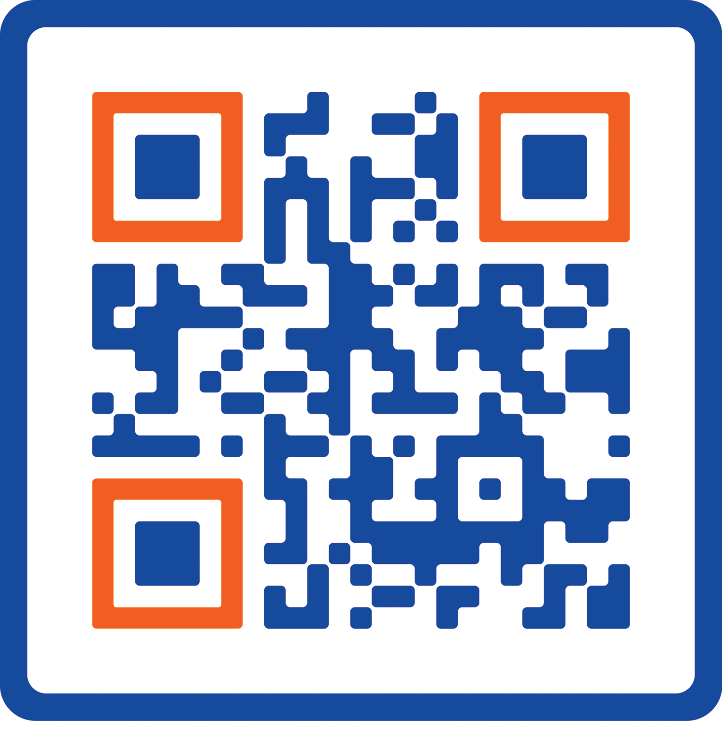 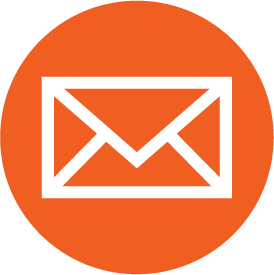 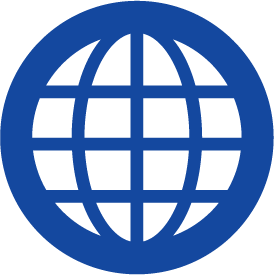 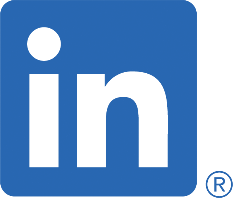 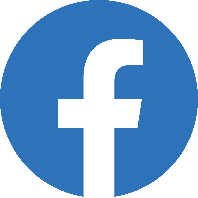 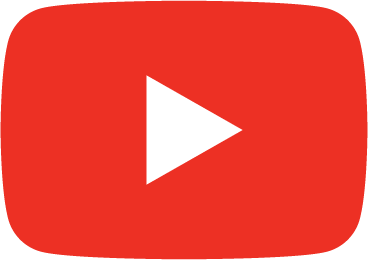 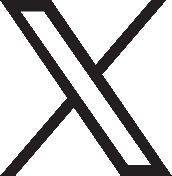 www.chwsny.org
23